Gdje spavaju djecaJames Mollison2010.
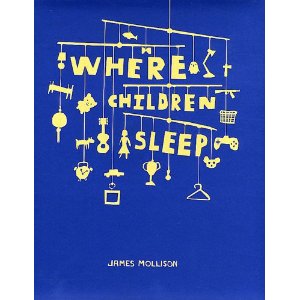 O autoru
James Mollison, (1973.) umjetnički fotograf 
Živi u Engleskoj, radi po cijelom svijetu
2008.godine Organizacija “Save the children” angažira ga povodom Dana dječjih prava i daje mu slobodne ruke
2010. nastaje dokumentarno  - edukativni foto esej o djeci širom svijeta  koje portretira slikajući njih i njihove sobe. 
Putovao je dvije godine, obišao većinu kontinenata i napravio knjigu  za koju kaže:
“Ovo je priča djece širom svijeta, ispričana kroz portrete i slike njihovih soba. Kada sam trebao osmisliti način na koji ću se baviti pitanjem prava djece, počeo sam razmišljati o svojoj spavaćoj sobi: koliko je bila značajna u mom djetinjstvu i kako odražava što sam imao i tko sam bio. 
Pomislio sam da je to način na koji ću prikazati složene situacije i socijalna pitanja koja se tiču djece; da pogledamo sobe djece koja žive u različitim uvjetima. Nisam htio da to budu samo ‘siromašna djeca’ u zemljama u razvoju, već djeca u raznim situacijama – kaže Mollison
Knjiga na svakoj svojoj stranici uz fotografiju djeteta i njegove sobe ili prostora u kojem spava, donosi i njegovu kratku životnu priču.
CILJ 

Upoznati djecu i odrasle s uvjetima u kojima žive djeca širom svijeta: od SAD-a, Brazila, Meksika, Italije, Velike Britanije, Izraela do Senegala, Kenije, Nepala, Kine, Indije.
Brazil, Mexico City, Maria, 12 godinaŽivi u velikoj kući pokraj sigurnosnih vrata u Mexico City-u. Sigurnost vrlo ozbiljno shvaća nakon što je lokalna banda otela njenog rođaka.
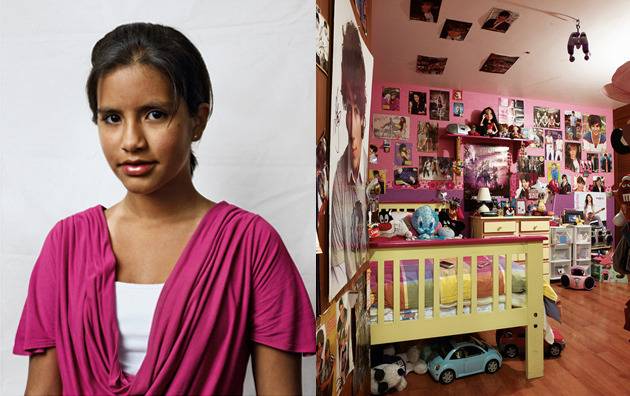 Japan, Tokio, Kaya, 4 godineNjezina soba puna je igračaka i odjeće. Sve haljine šije joj mama - ima 30 haljina i kaputa, 30 pari cipela i brojne perike. Mama potroši mjesečno oko 1000 dolara na njenu garderobu.Kad odraste, želi biti karikaturistica!
Afrika, Liberija, dječak od 9 godinaAnoniman je zbog njegove vlastite sigurnosti jer je bio vojnik tijekom rata u Liberiji. Iako ima tek devet godina, prihvatio je ponudu da uzme pušku i krene u rat, jer je ponuda koju mu je vojska dala bila primamljiva, a sastojala se od hrane i novca. Trenutno ide u školu za djecu bivše vojnike. Ovo siroče ima tri brata, a kad naraste ipak ne želi biti vojnik, nego učitelj u školi.
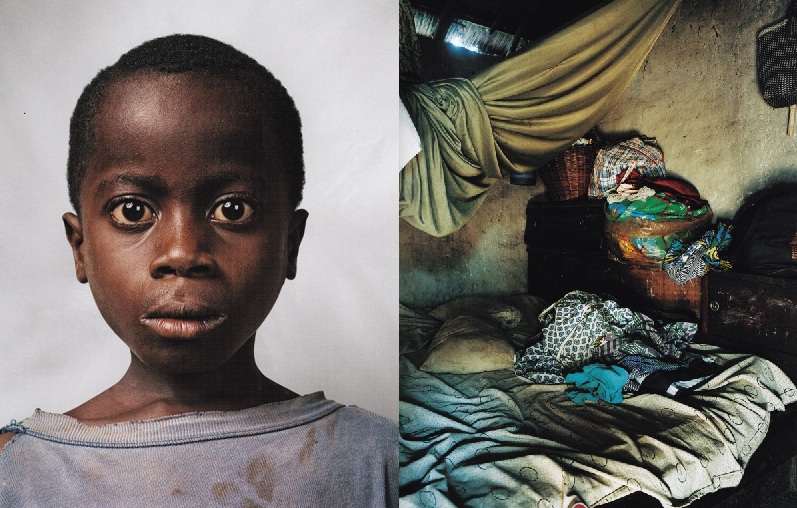 SAD, Kentucky, Jasmine, 4 godineNjena soba ima 100-tinjak lenti s natjecanja ljepote. Slobodno vrijeme ispunjeno joj je vježbanjem točaka za pozornicu s profesionalnim trenerom. Kad odraste, želi biti rock zvijezda!
Kenija, Irkena, 14 godina Njegova soba je priroda.
Kina, Dong, 9 godina Živi s roditeljima, sestrom i djedom. Obitelj posjeduje komad zemlje koji im je dovoljan za proizvodnju vlastite riže i šećerne trske. Navečer obično piše zadaću i gleda televiziju. Kad odraste, želi biti policajac.
Senegal, Lamine, 12 godinaPohađa školu za dječake. Sobu dijeli s nekoliko drugih dječaka. Njihovi kreveti sastavljeni su od dasaka i cigle. Svako jutro ustaje u 6 i radi na školskoj farmi.
Nepal, Katmandu, Indira, 7 godinaŽivi u kući koja ima jednu prostoriju i jedan madrac na kojem djeca spavaju. Obitelj je siromašna i svi moraju raditi. Indira radi od svoje treće godine u kamenolomu granita u kojem osim nje radi još oko 150 djece. Nakon šest sati rada, vraća se kući i pomaže majci u kućanskim poslovima. Kada odraste želi biti plesačica.
Škotska, Rhiannon, 14 godinaSvira gitaru, bubnjeve i pjeva. Zbog izgleda često su je zadirkivali u školi.
SAD, Kentucky, Yoey, 11 godinaRedovito prati oca u lov. Ima dvije sačmarice i samostrel, a prvog jelena ulovio je sa 7 godina! Voli život na otvorenom i nada se da će se i u budućnosti baviti lovom. U njegovoj se obitelji uvijek priprema i jede meso životinja koje ulove, a Joey smatra da životinje ne bi trebale biti ubijane zbog ''sporta'‘.
Brazil, Rio de Janeiro, Alex, 9 godinaProvodi vrijeme na ulicama i to u prošnji novca. Sredstva za nužnu hranu dobavlja tako da krade od starijih ljudi koji su na ulicama ili pak od onih koji sjede u automobilima. Često spava na ulici ili na napuštenom kauču. Rijetko posjeti obitelj, a to je obično samo onda da podijeli svoj obrok s njima, ukoliko je uspio doći do njega.
Ovom dječaku, čije ime nije poznato, i njegovoj obitelji dom je madrac negdje u predgrađu Rima. Došli su iz Rumunjske, a novac za autobusne karte skupili su prošenjem po ulicama. Nakon dolaska u Rim kampirali su na privatnom posjedu s kojeg ih je izbacila policija. Nemaju nikakvih isprava zbog čega se ne mogu legalno zaposliti. Dječakovi roditelji peru prljava stakla automobila na raskrižjima. Nitko iz njegove obitelji nikada nije išao u školu.
USA, New York, Jaime, 9 godinaIde u prestižnu školu i dobar je učenik. Također, trenira judo i bavi se plivanjem. Voli učiti o financijama, a kad odraste, želi biti odvjetnik kao njegov otac.
Nepal, Katmandu, Netu, 11 godinaPoslana je iz Indije da živi sa svojom tetom u Nepalu jer obitelj nije imala dovoljno hrane da djevojčica preživi. U Nepalu nije ništa boljeg položaja. Mora svaki dan prositi za hranu, a njoj i teti se ponekad posreći kad im turisti u prolazu ponude pomoć. Svoj dom teta i Netu dijele s još jednaestero ljudi.
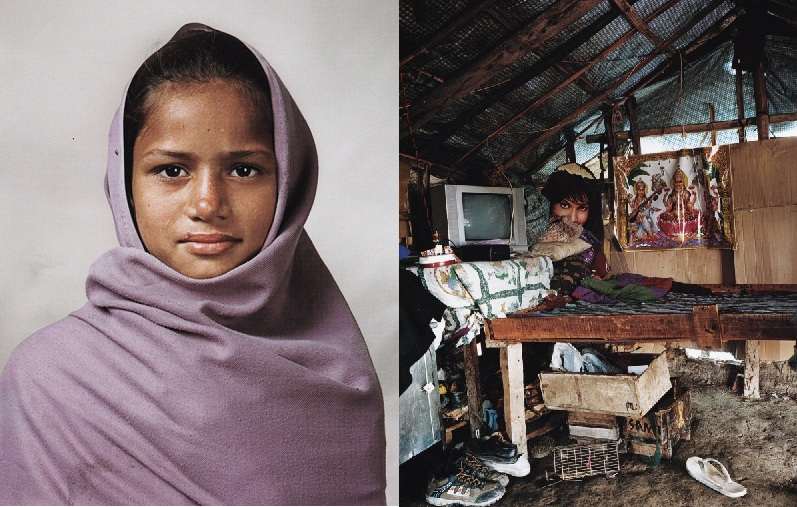 Tajland, Lay Lay , 14 godinaIzbjeglica iz Burme, živi u sirotištu koje ima dvije prostorije koje su preko dana učionice, a preko noći spavaonice. Školski stolovi se preko noći pomaknu sa strane da bi se napravilo mjesta za dvadeset i jedno dijete koje stanuje u sirotištu. Svako dijete ima jednu svoju kutiju u kojoj drži sve stvari koje posjeduje, a kutije su prikazane na fotografiji. U slučaju Lay Lay, ona nema ništa osim par komada stare odjeće.
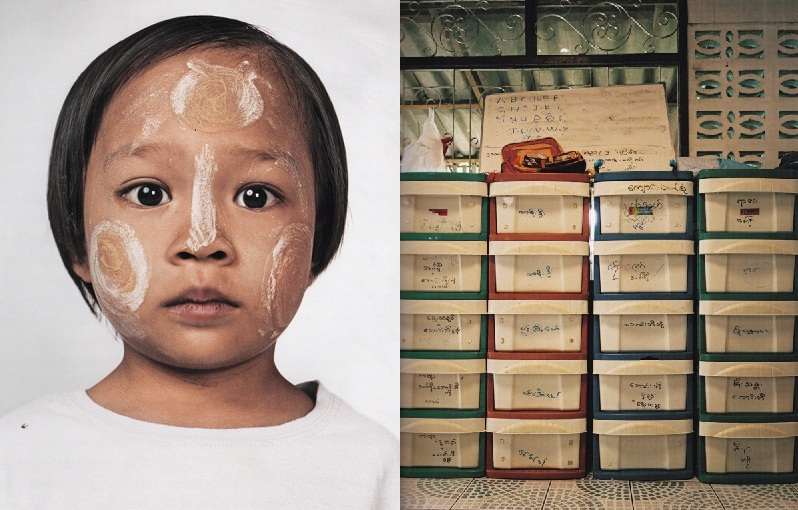 Palestina, Bilala, 6 godinaDijete beduinskih pastira, nomadskog plemena. Spava na otvorenom zajedno sa stadom ovaca i koza.
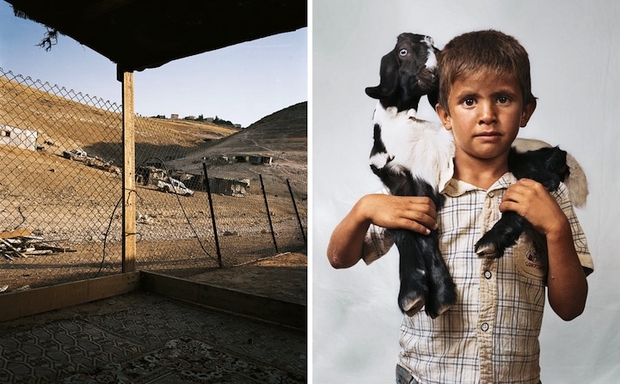